KEK / J-PARC Summer Student 2019Kanlayaporn  Kongmali (Oom)Chiang Mai University, ThailandProfessor Ryukou Kato Associate Professor  Kimichika Tsuchiya
Location : northern of Thailand
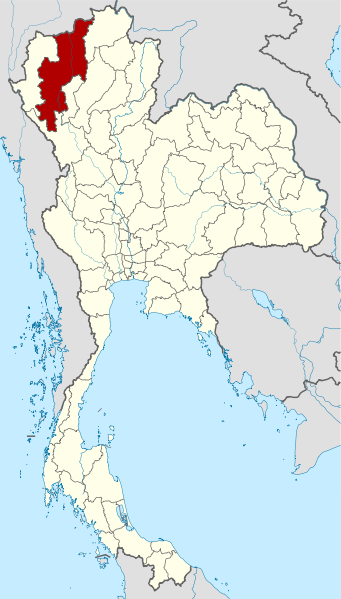 Chiang Mai
Wikipedia Thailand Chiang Mai locator map
Department of Physics and Materials Science
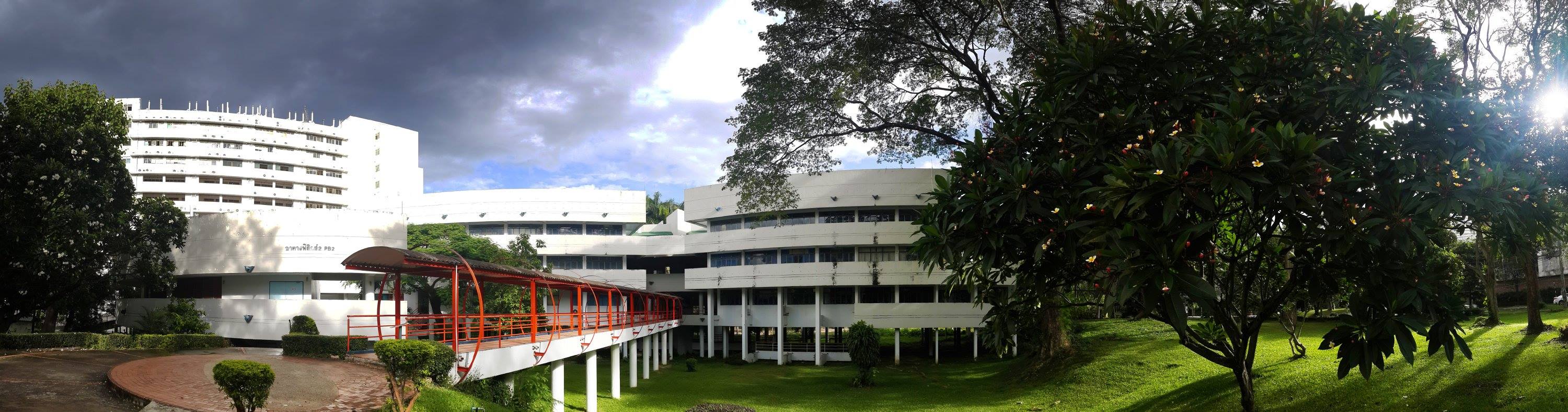 Page: @PhysicsCMU
PBP Laboratory : New beamlines
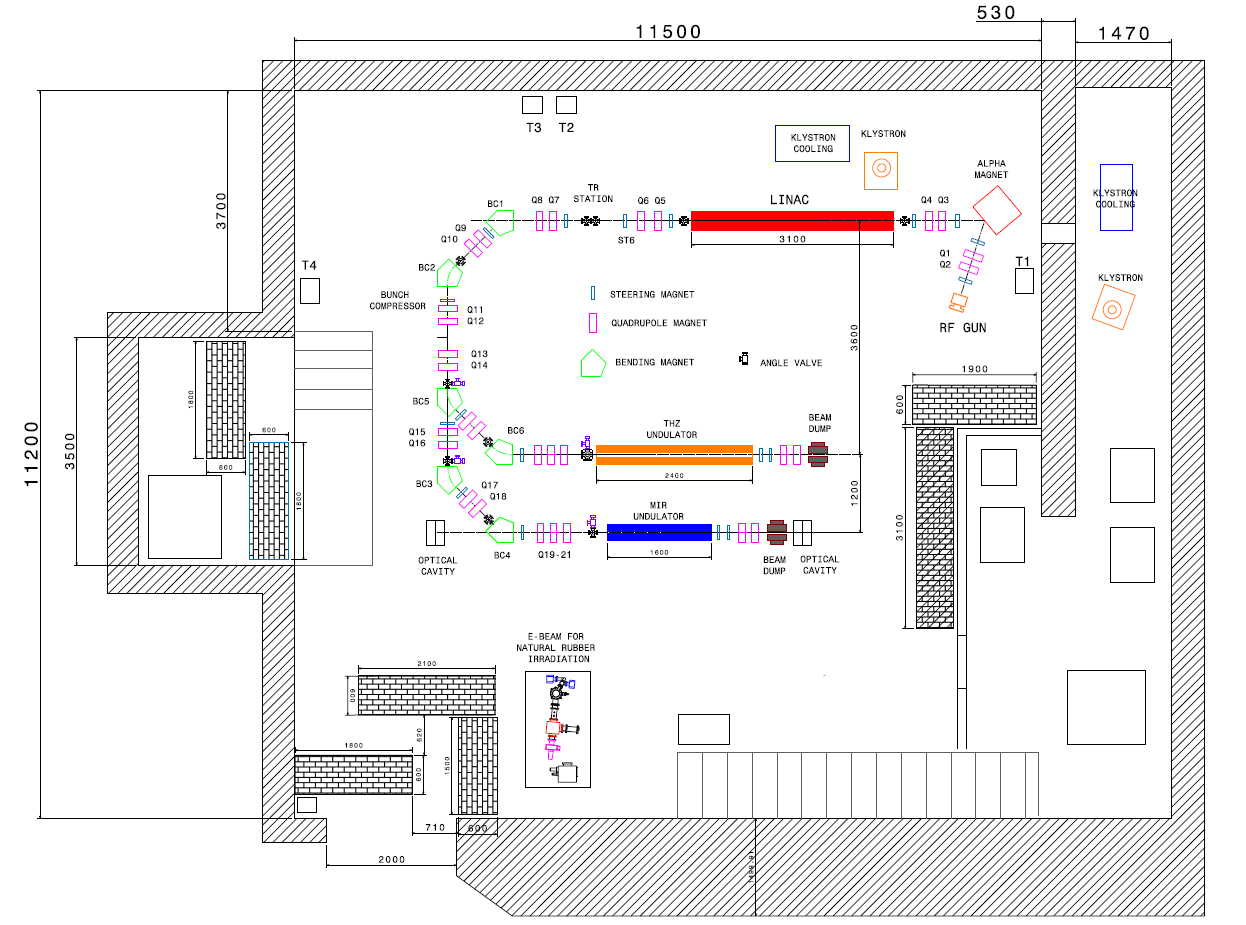 Postdoc :Sikharin
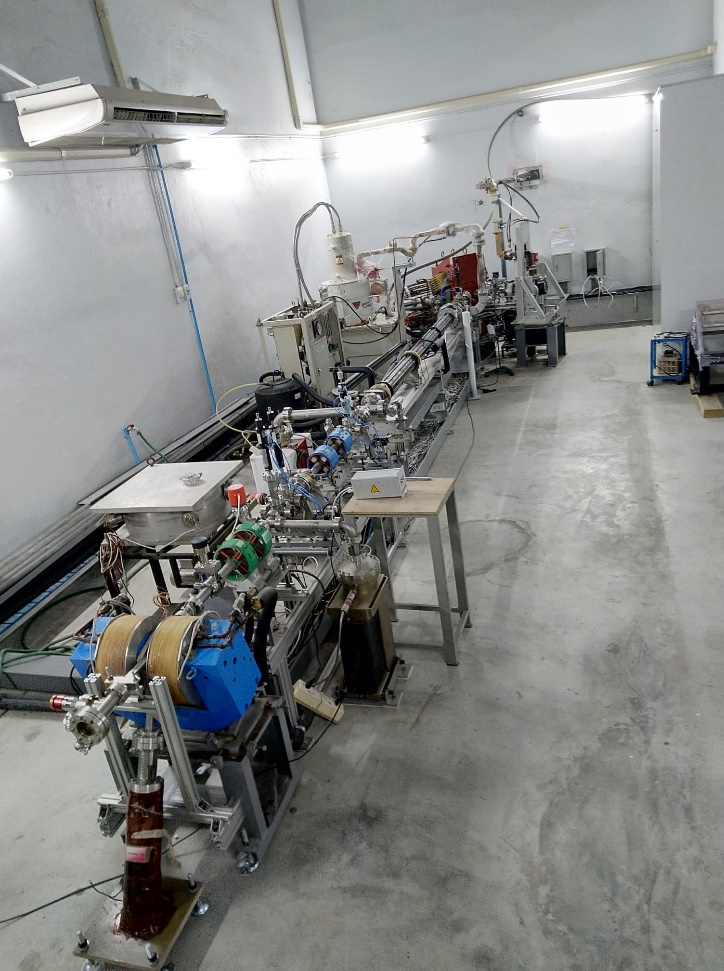 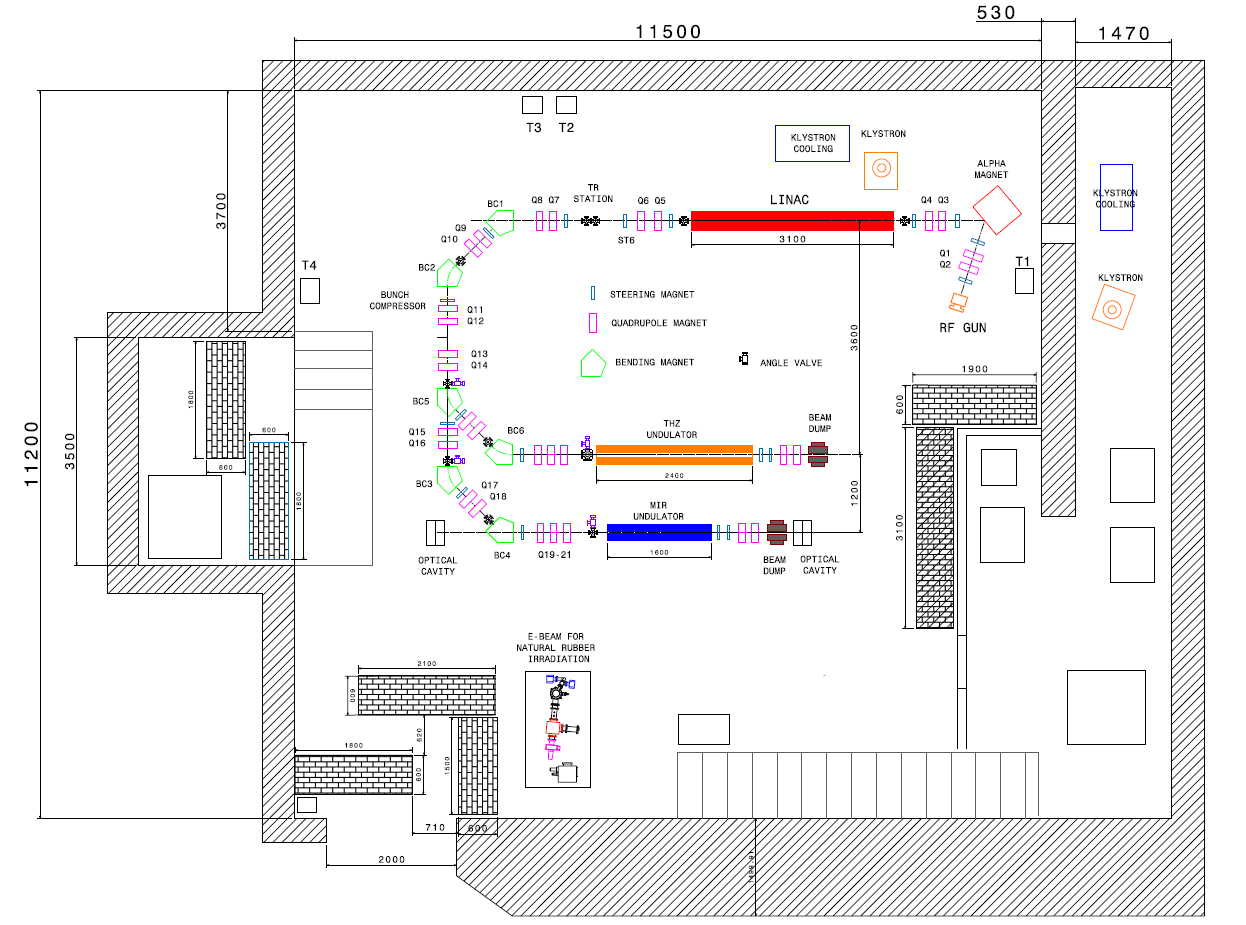 Postdoc :Sikharin
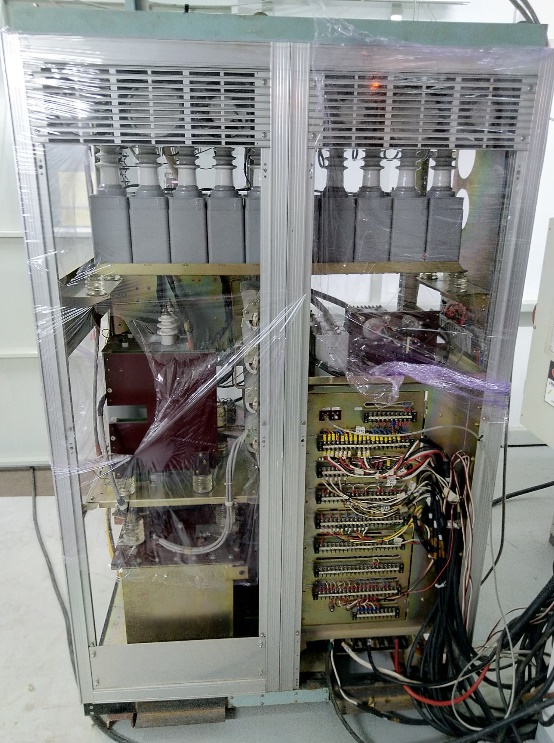 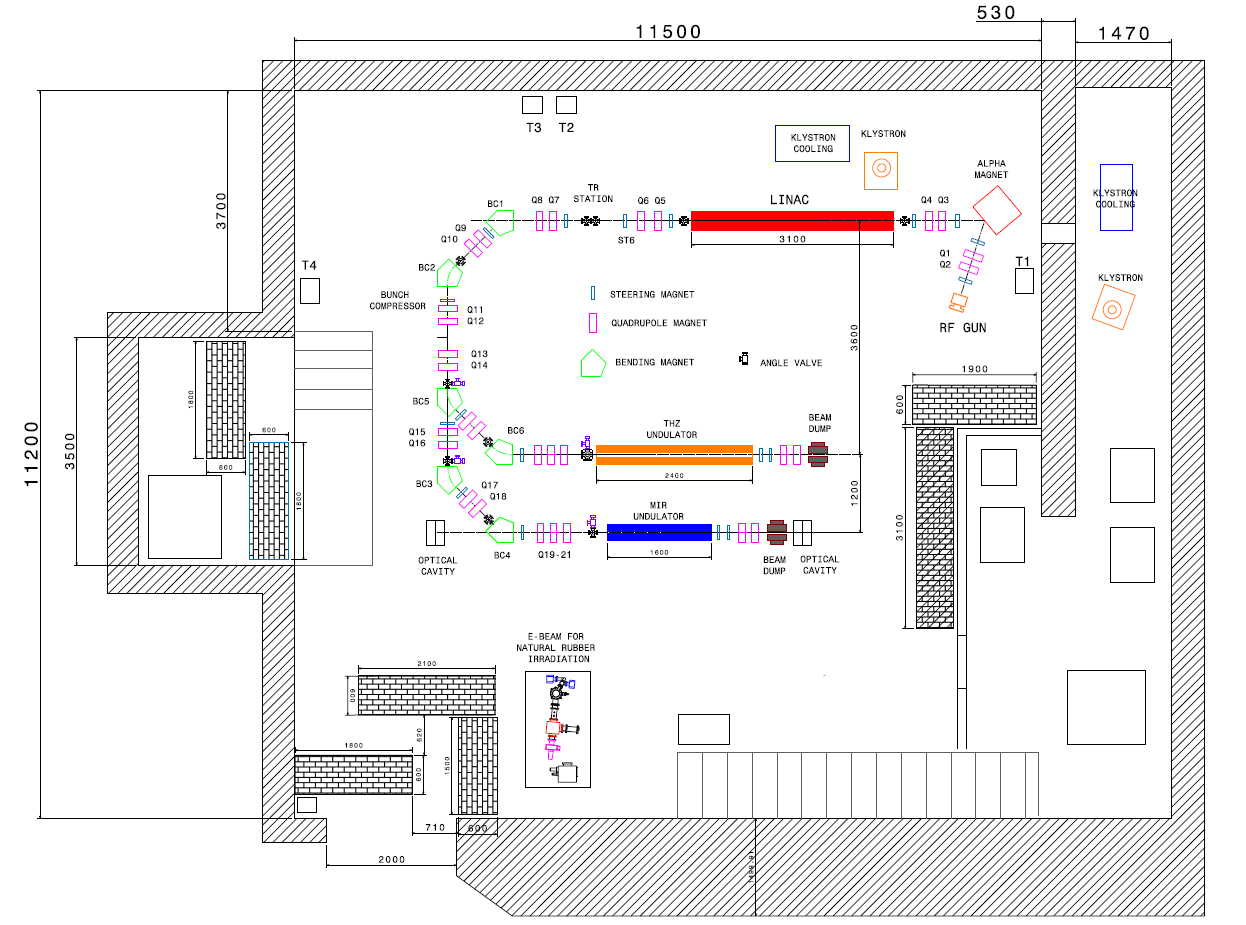 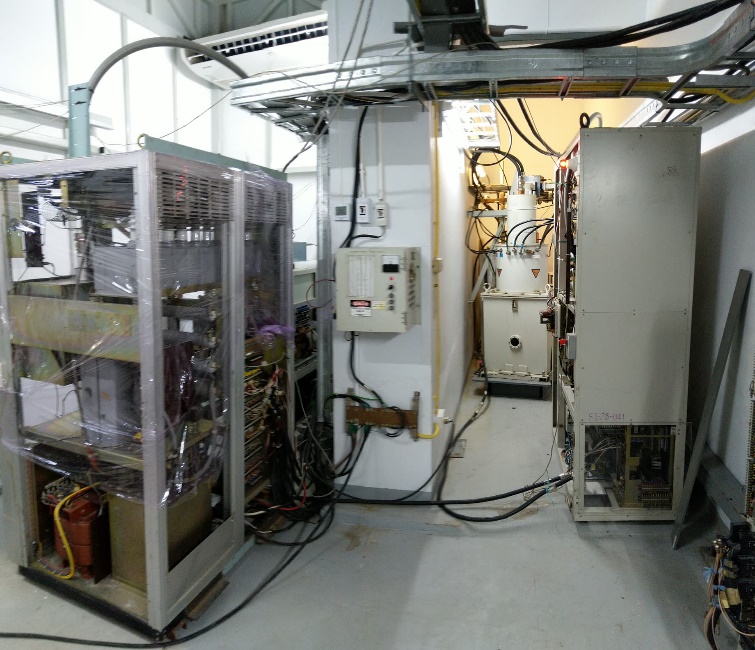 Postdoc :Sikharin
Previous work : undulator
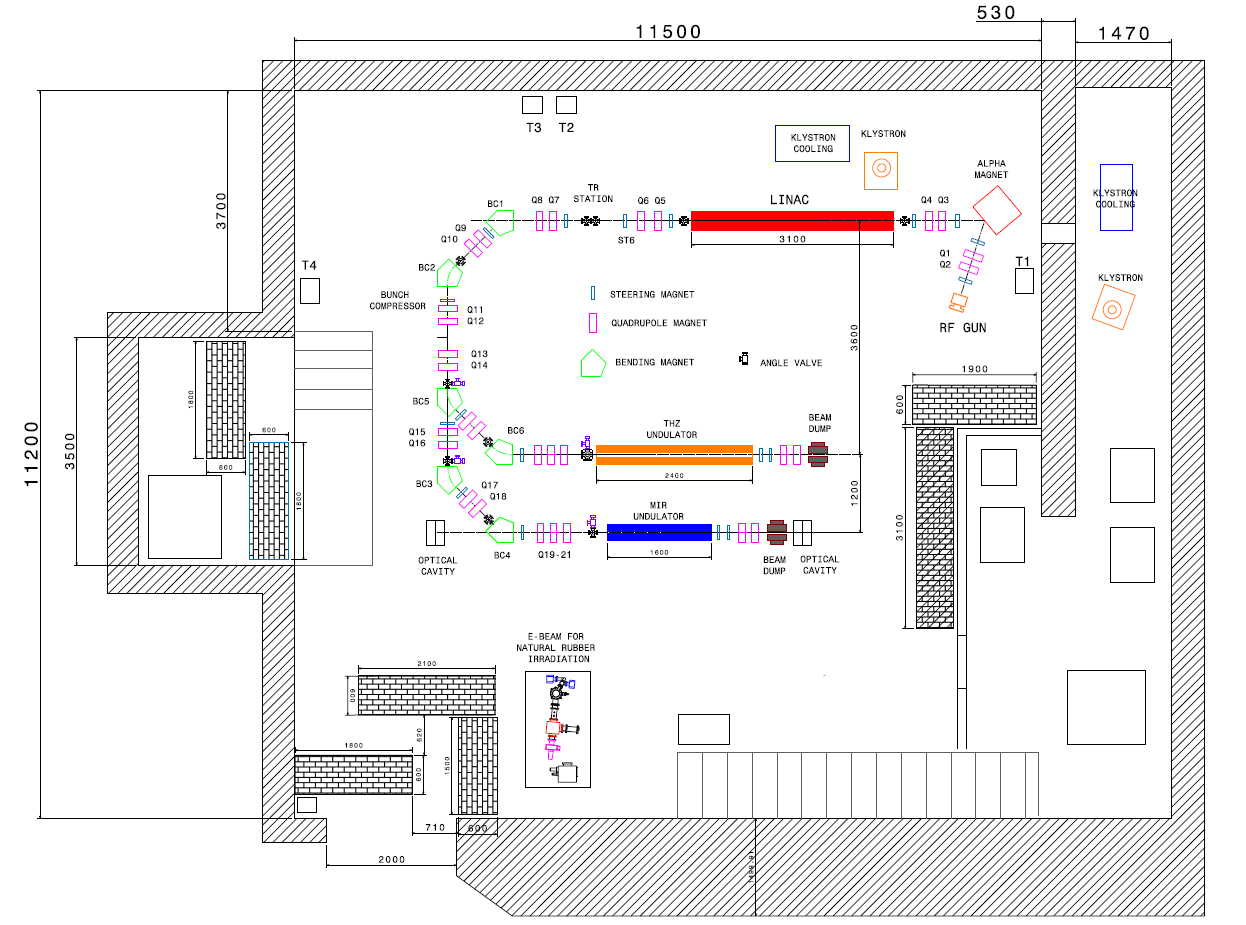 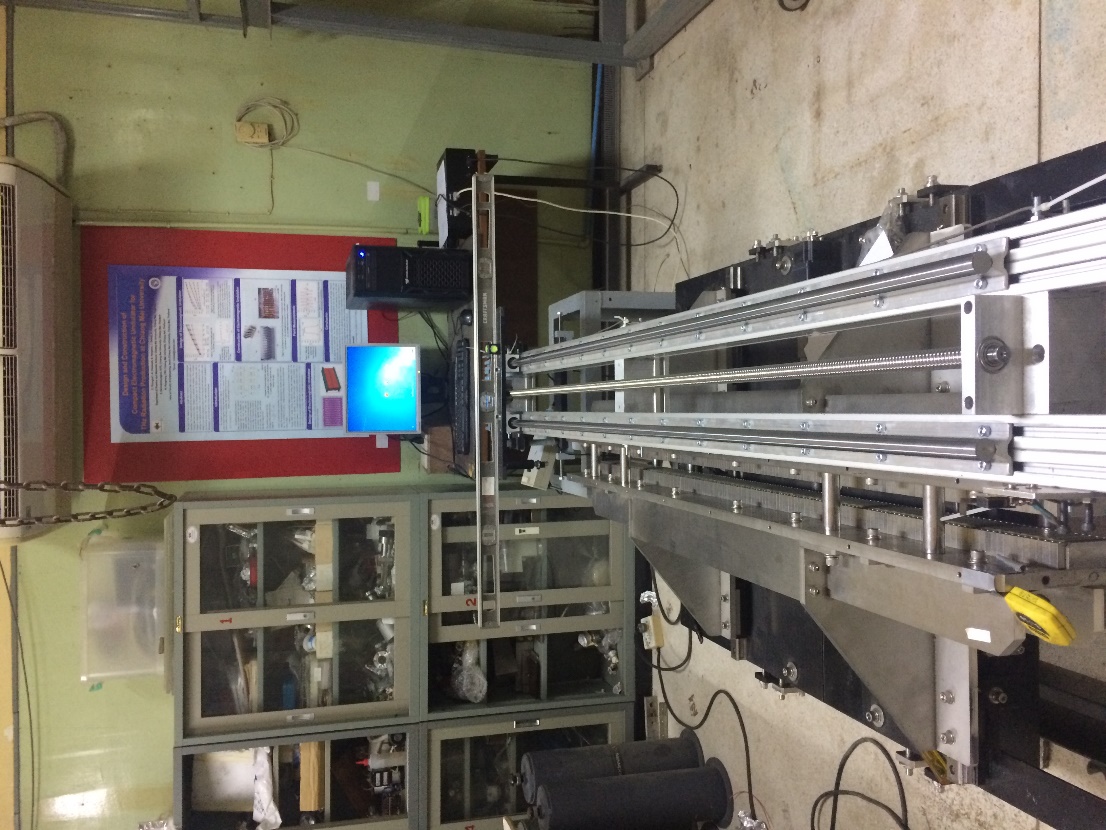 Postdoc :Sikharin
KEK internship
Professor Ryukou Kato 
 - resonator simulation 
Associate Professor  Kimichika Tsuchiya
 - Insertion device